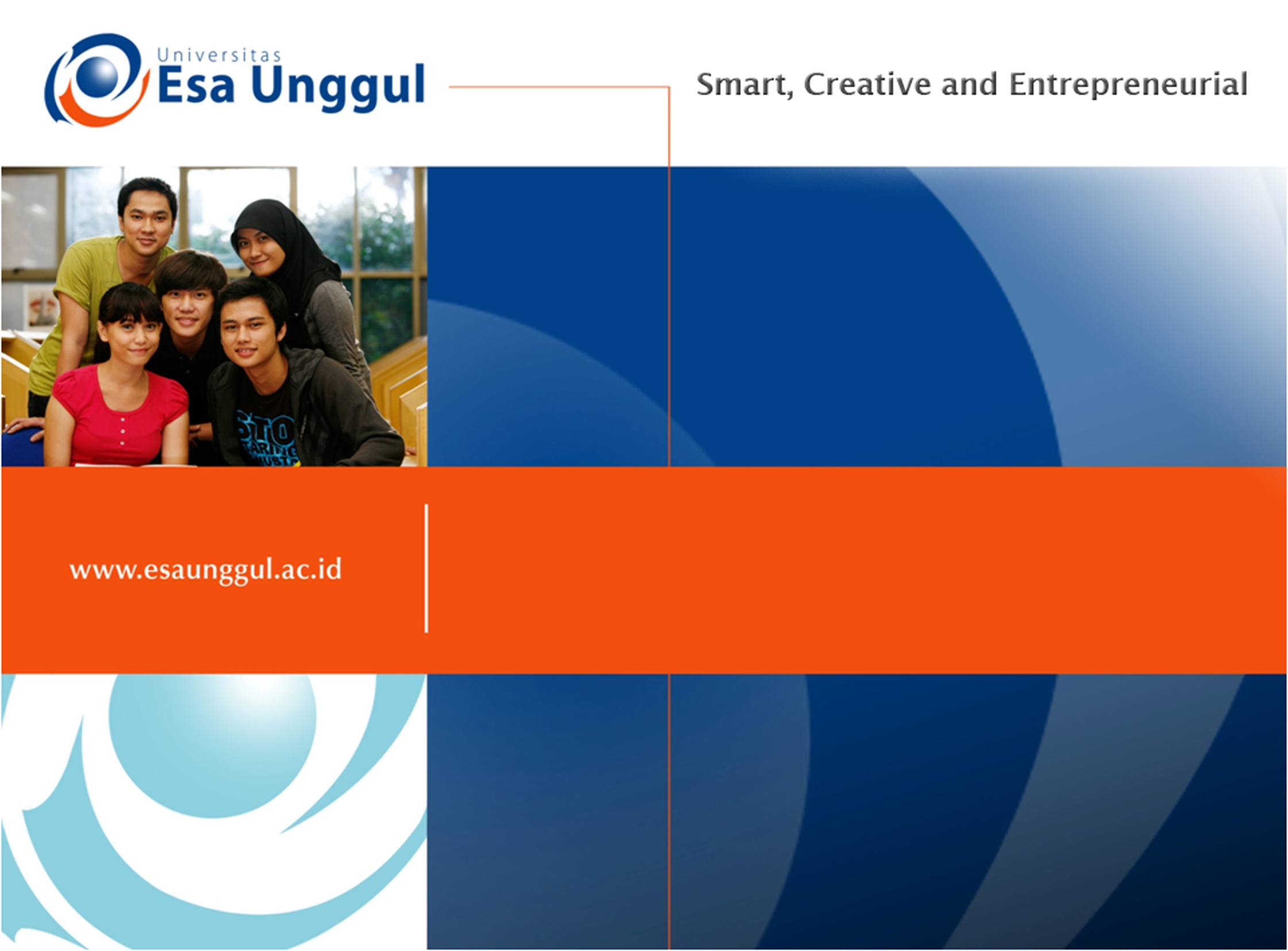 ADVANCED LISTENING
SESSION 13
RIKA MUTIARA, S.Pd., M.Hum.
PENDIDIKAN BAHASA INGGRIS, FKIP
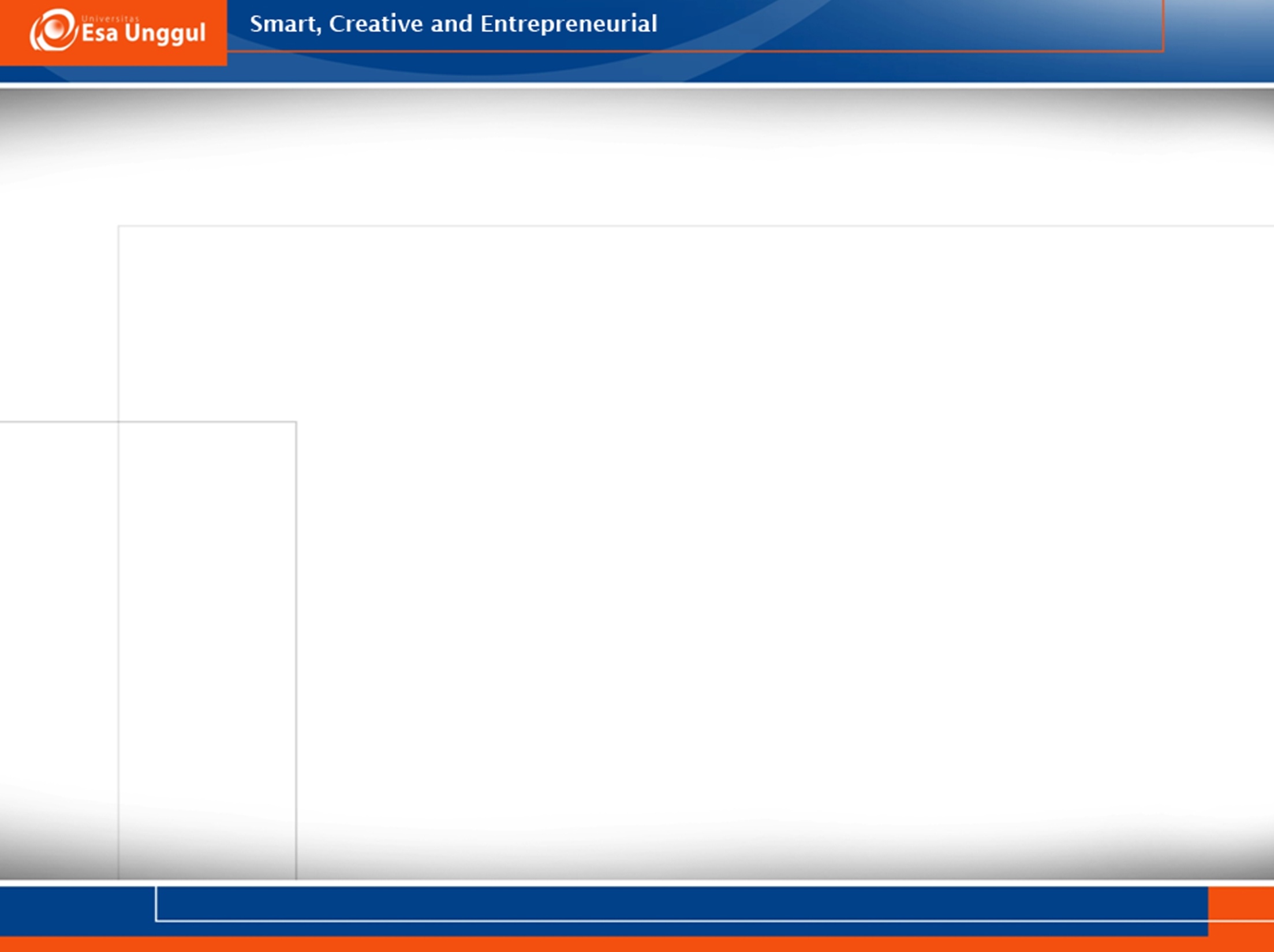 Learning Outcomes
Students are able to do note taking and show the results.
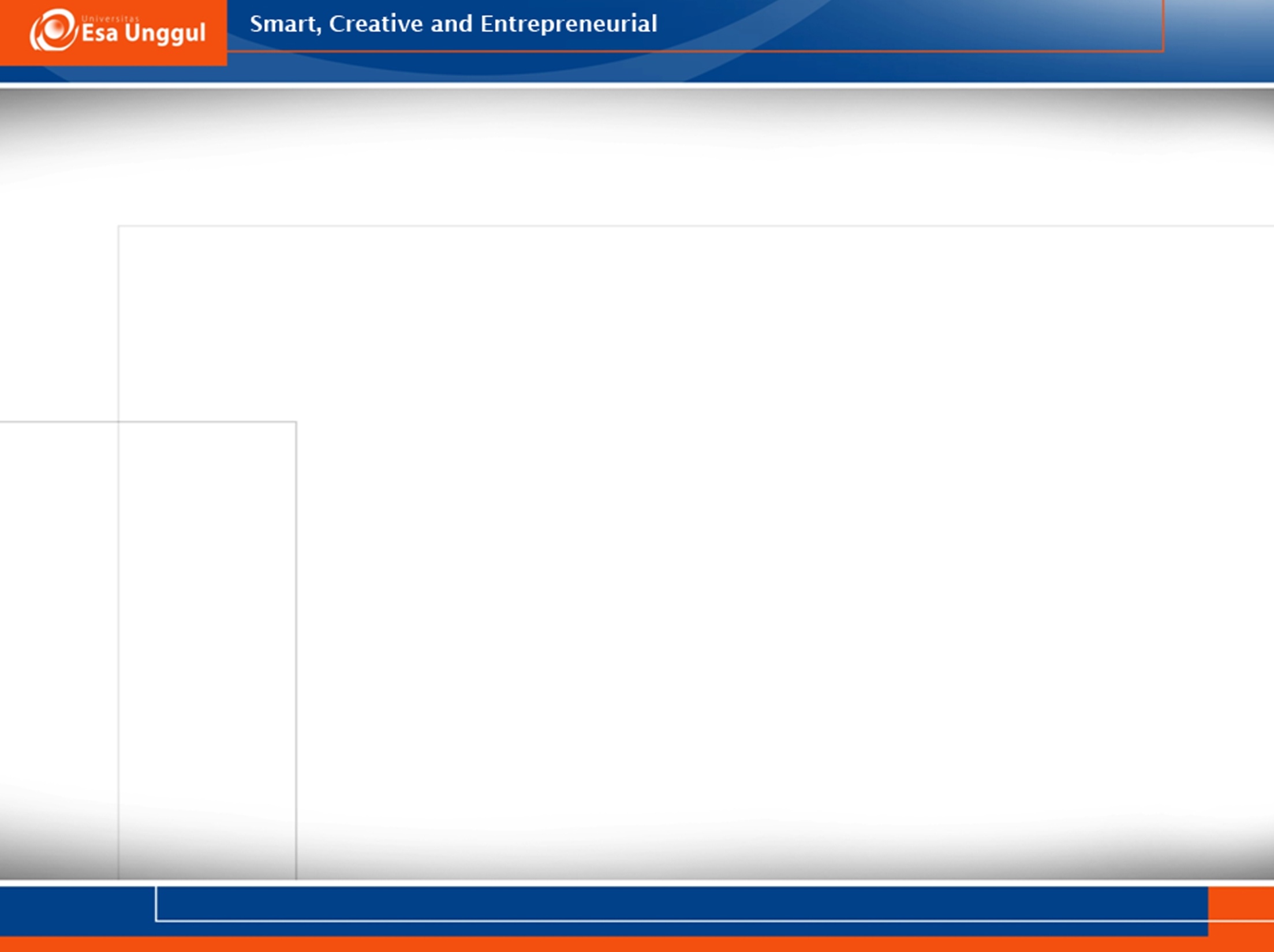 How interpreters juggle two languages at once
https://www.youtube.com/watch?v=cXNTArhA0Jg&index=5&list=PLF9A468788928A351
Old way of interpreting : … 
New way of interpreting: … 
Interpreter’s strategy in doing his work
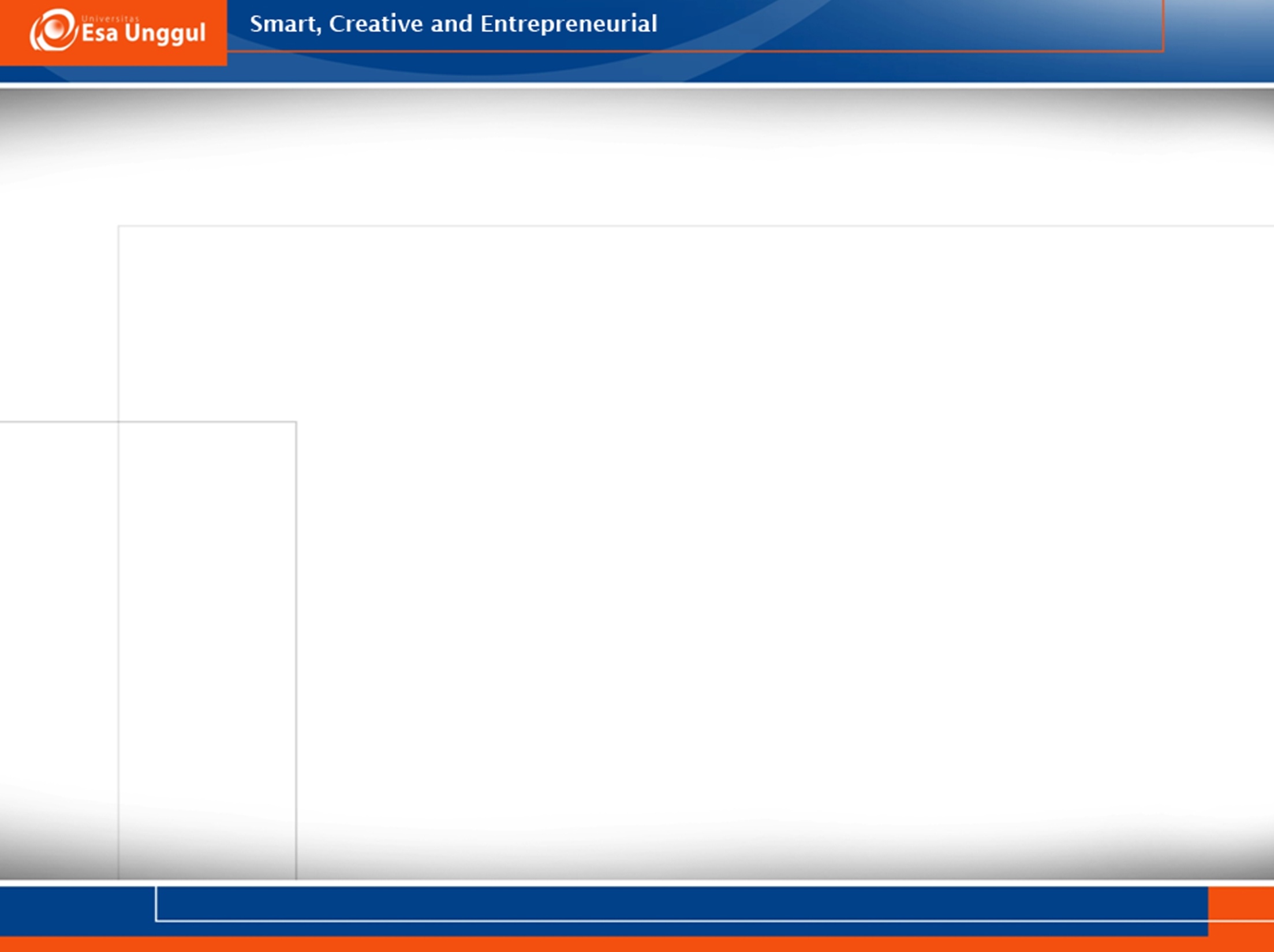 How miscommunication happens (and how to avoid it)
https://www.youtube.com/watch?v=gCfzeONu3Mo&list=PLF9A468788928A351&index=8
Transmission model
Transactional model
Factors influence misscommunication
Ways to have better communication
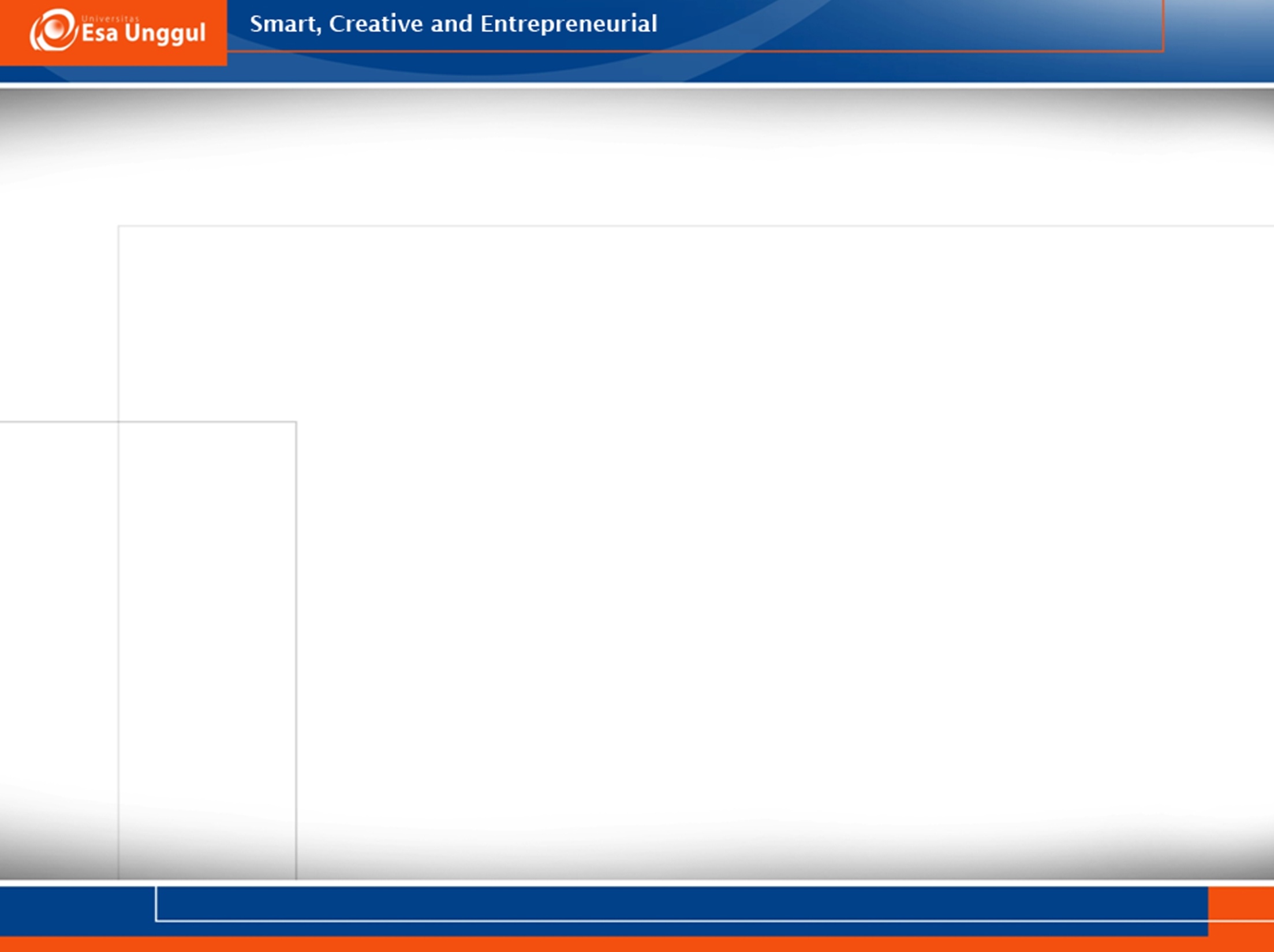 How computers translate human language
https://www.youtube.com/watch?v=X4BmV2t83SM&index=10&list=PLF9A468788928A351
Universal tanslator
A rule-based translation program (morphology, syntax, semantics)
Statistical machine analysis
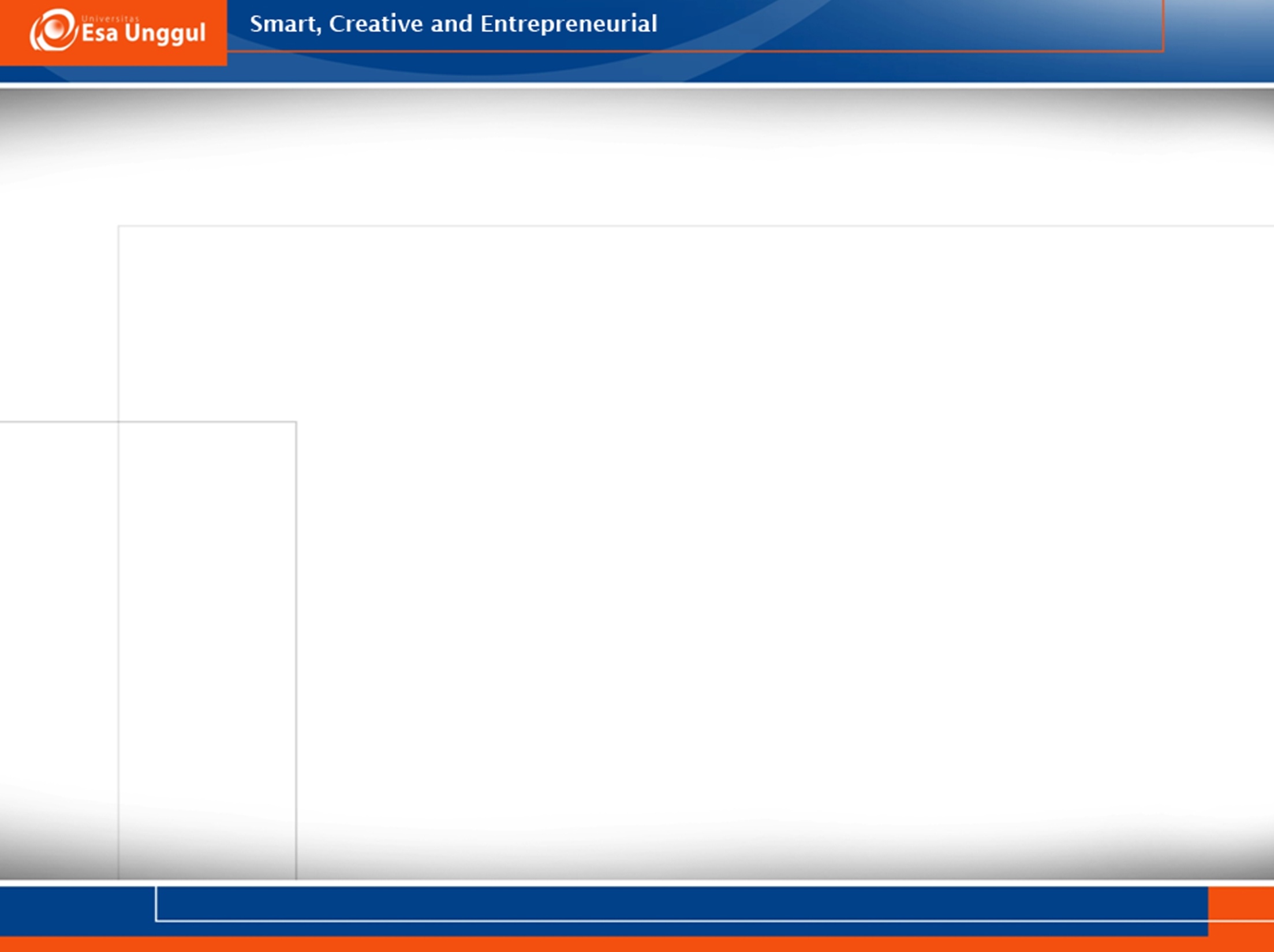 The true story of 'true'
https://www.youtube.com/watch?v=VYFE3tYUdJU&index=16&list=PLF9A468788928A351
Old English of true
Some words related to true
Relation of true and tree
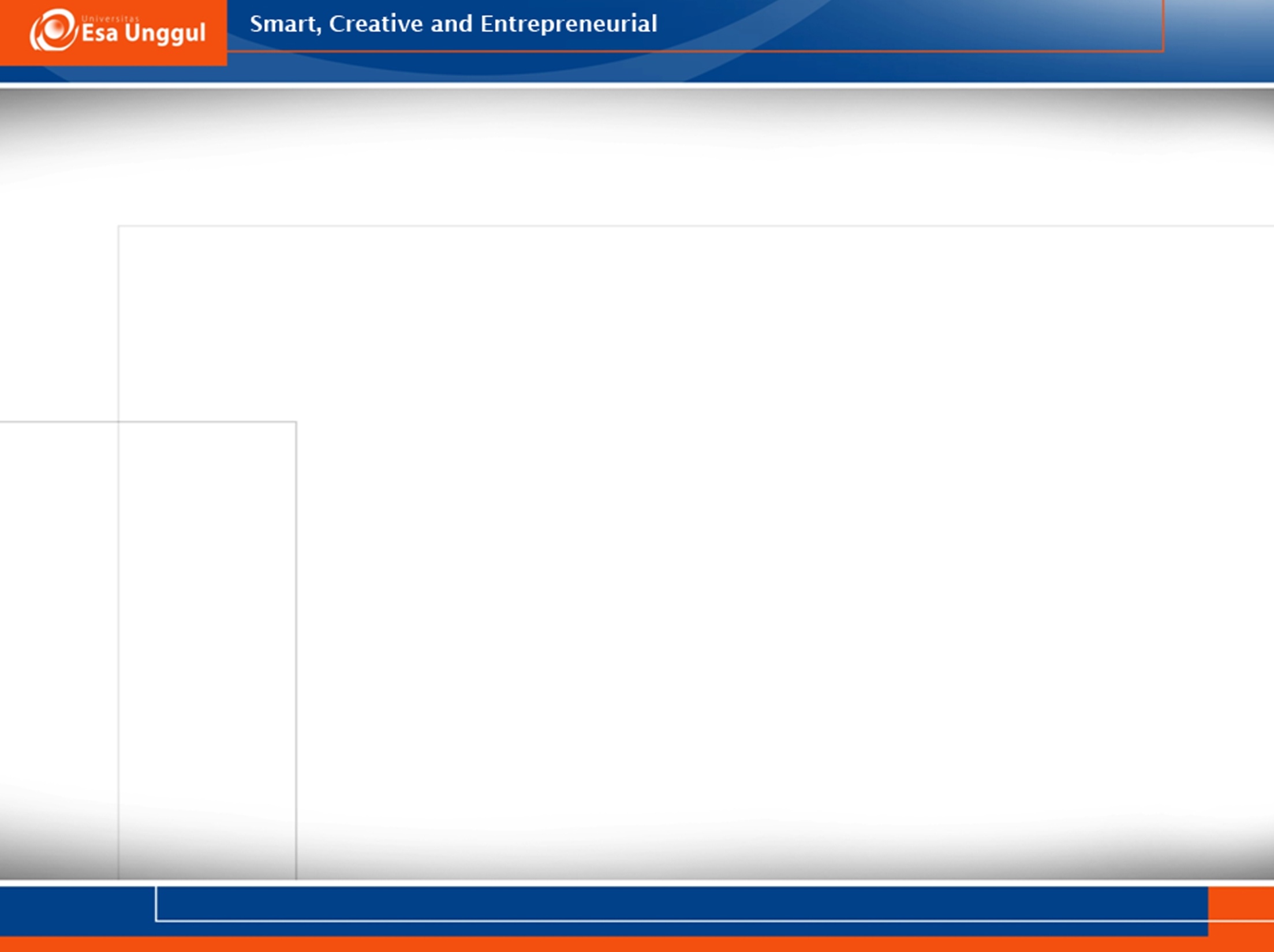 What really happened to the Library of Alexandria?
https://www.youtube.com/watch?v=jvWncVbXfJ0
Who built it
How Alexandria found the texts
Pinake
People’s point of view of library at that time
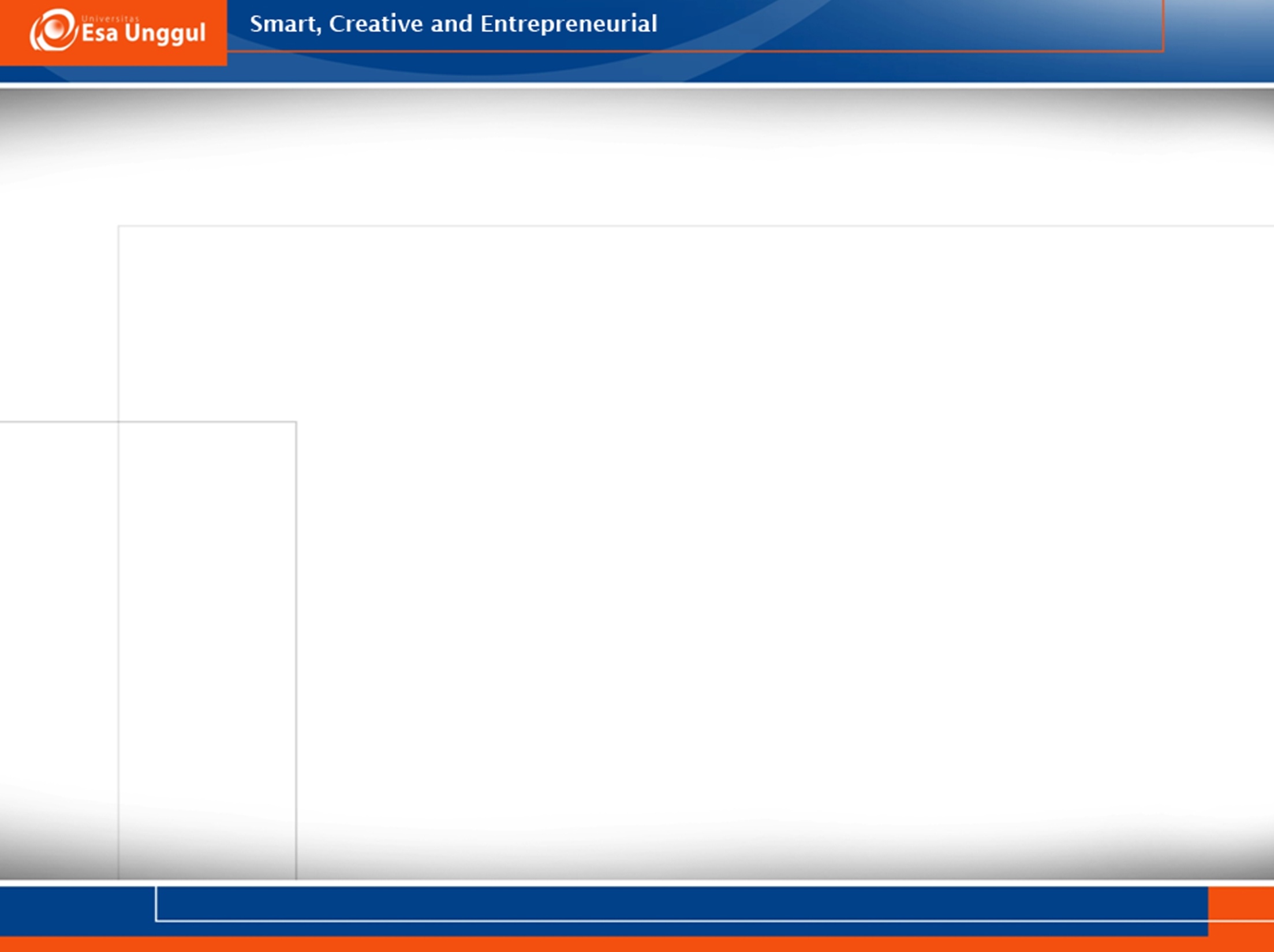 Why should you read "Macbeth"?
https://www.youtube.com/watch?v=rD5goS69LT4
The writer
When it was performed for the 1st time
Political condition of that time
Phrases that become popular